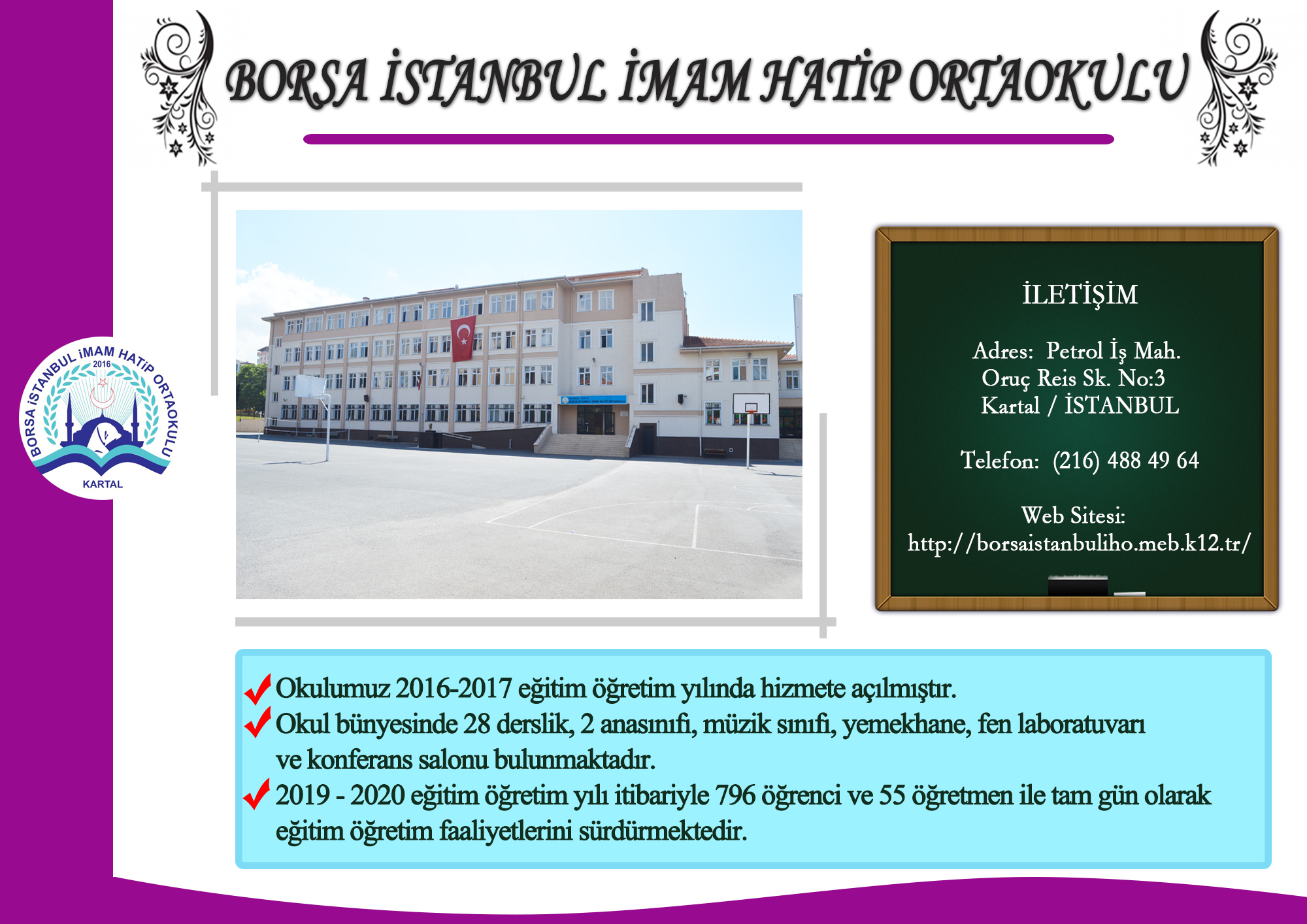 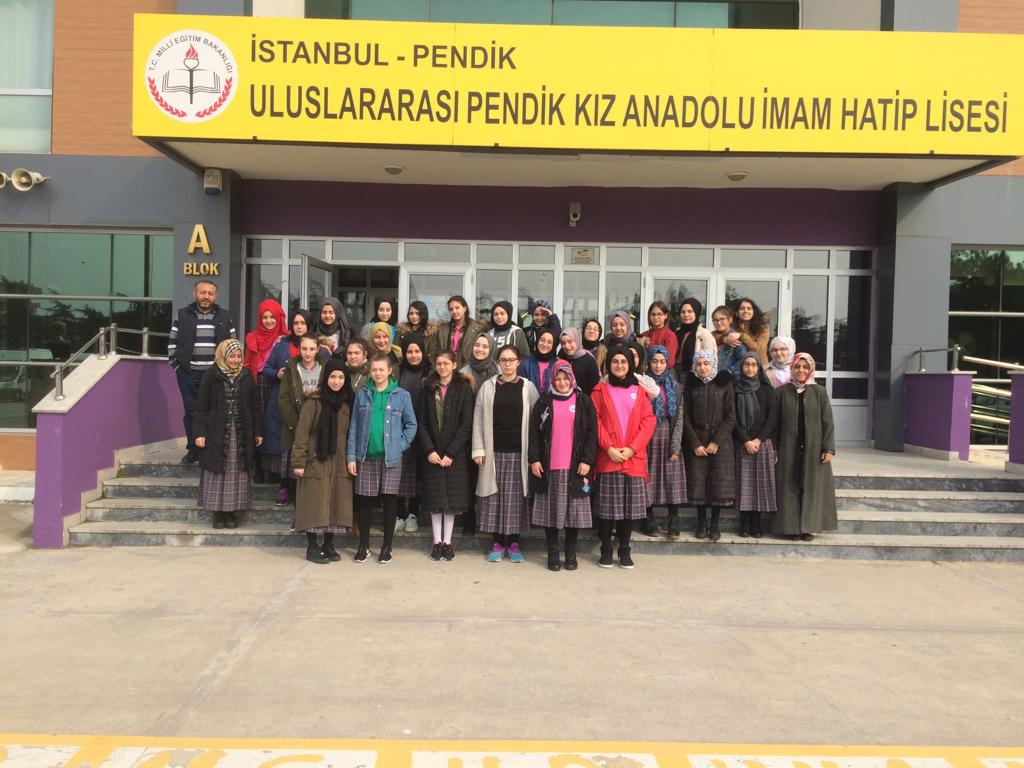 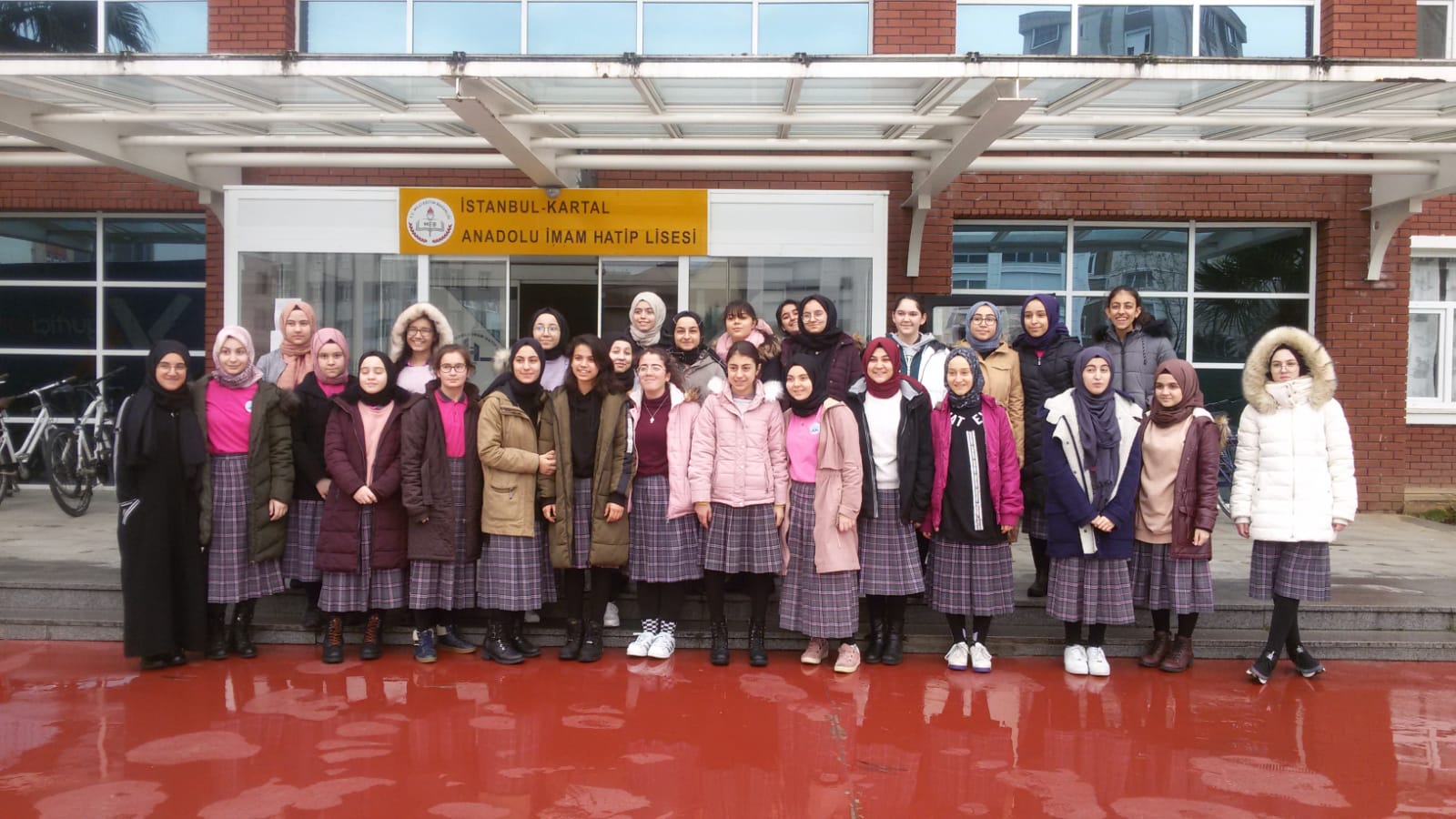 LİSE TANITIM GEZİLERİMİZ
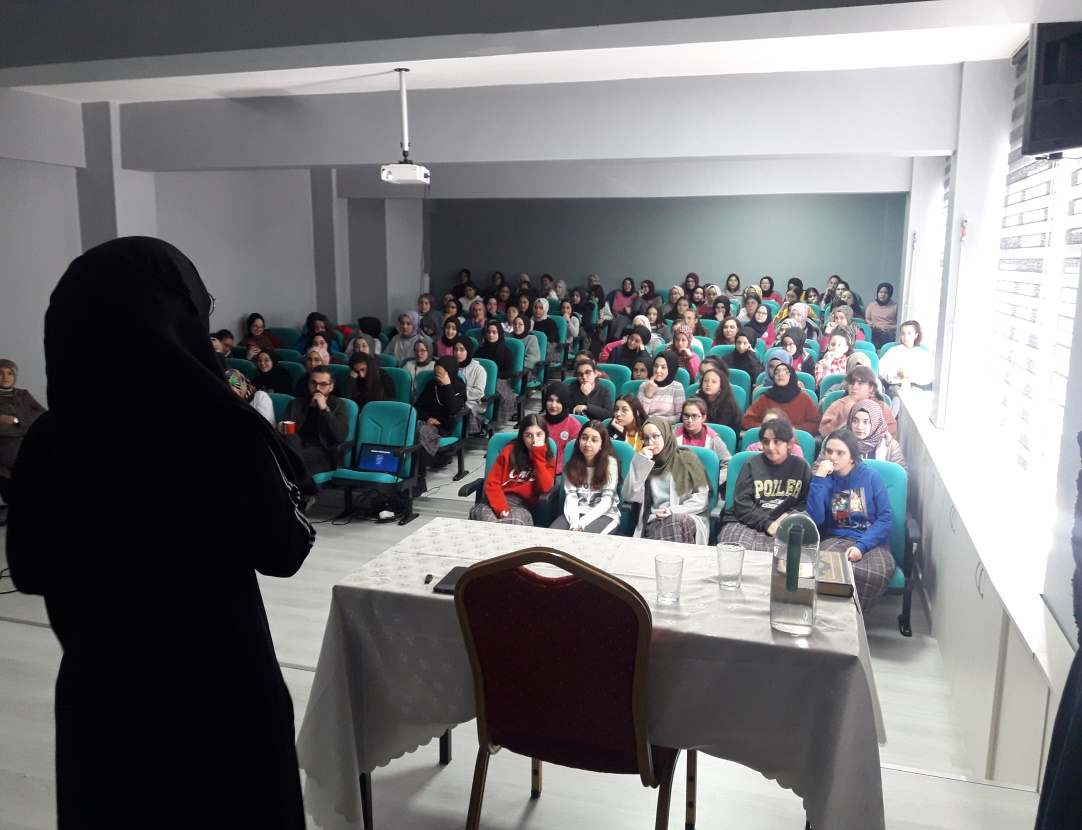 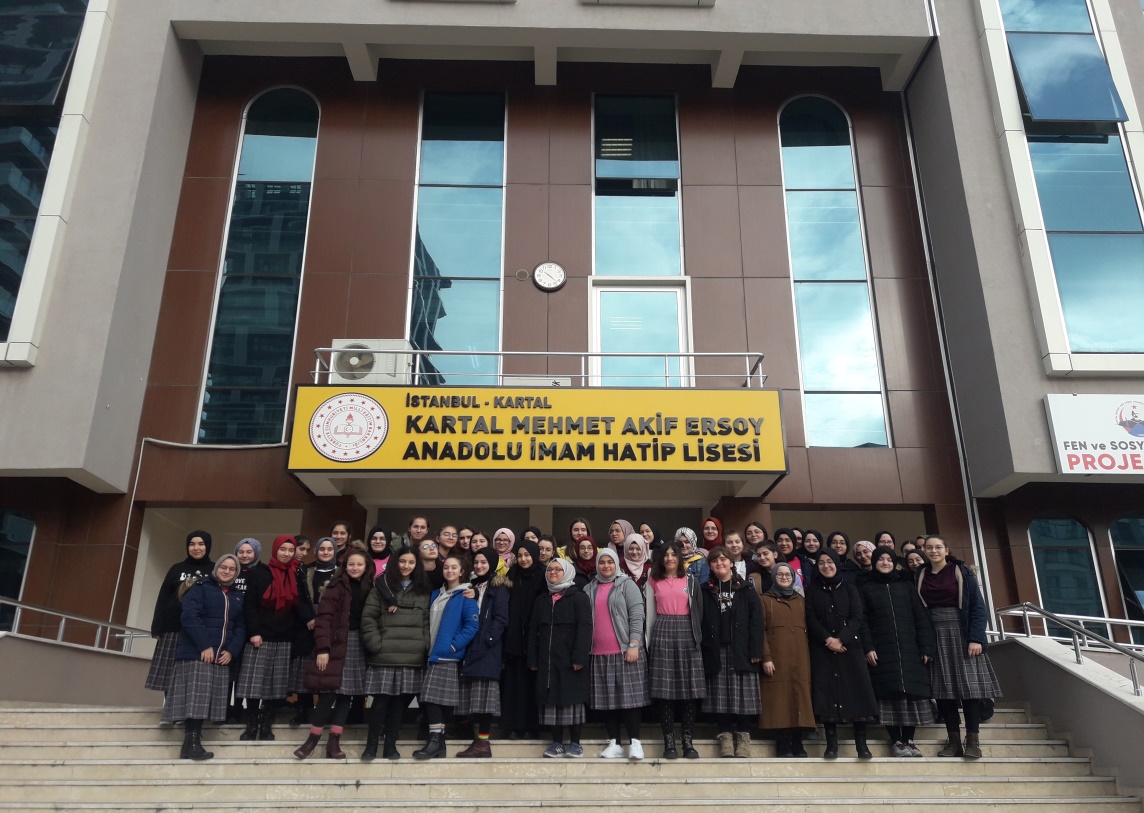 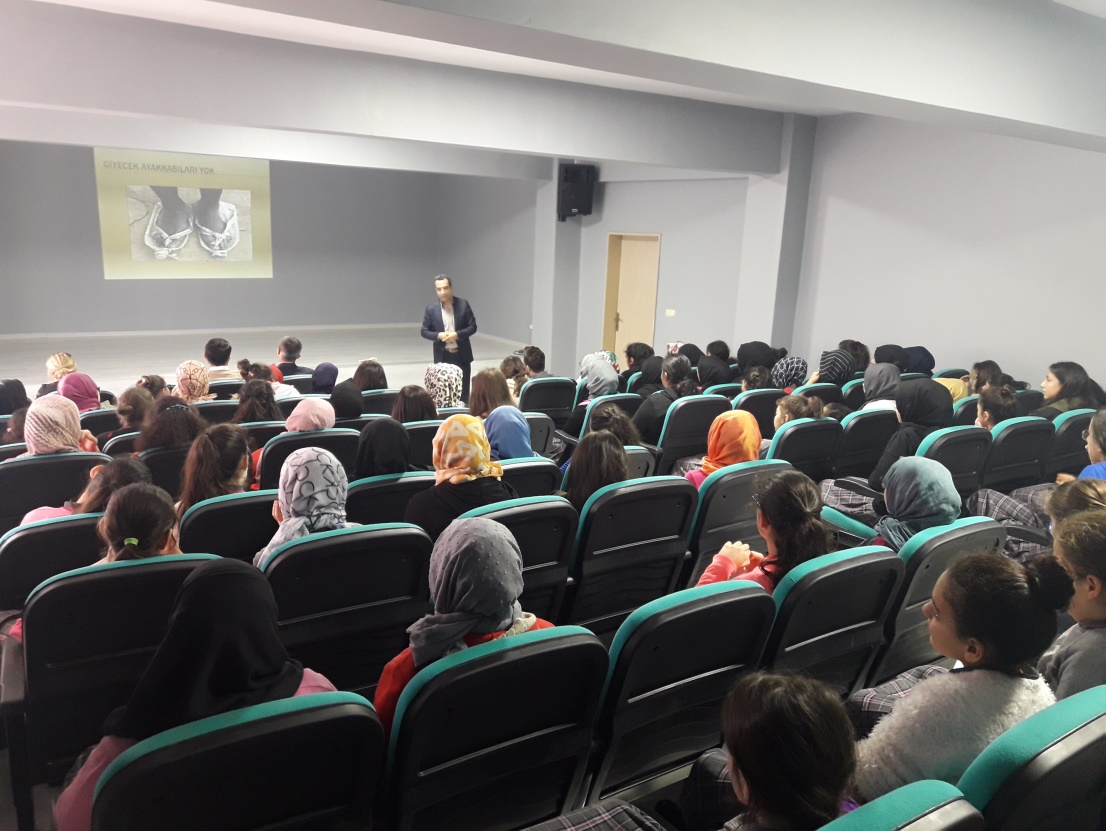 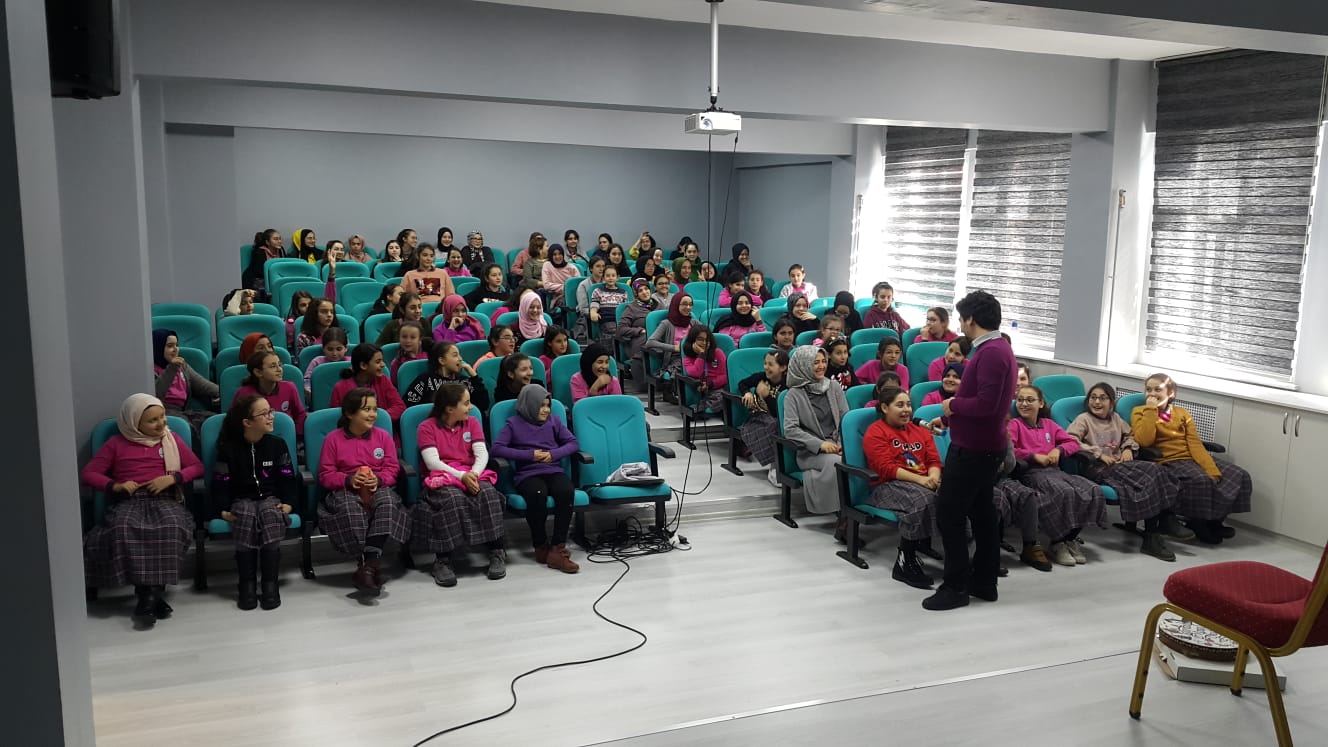 SEMİNERLER
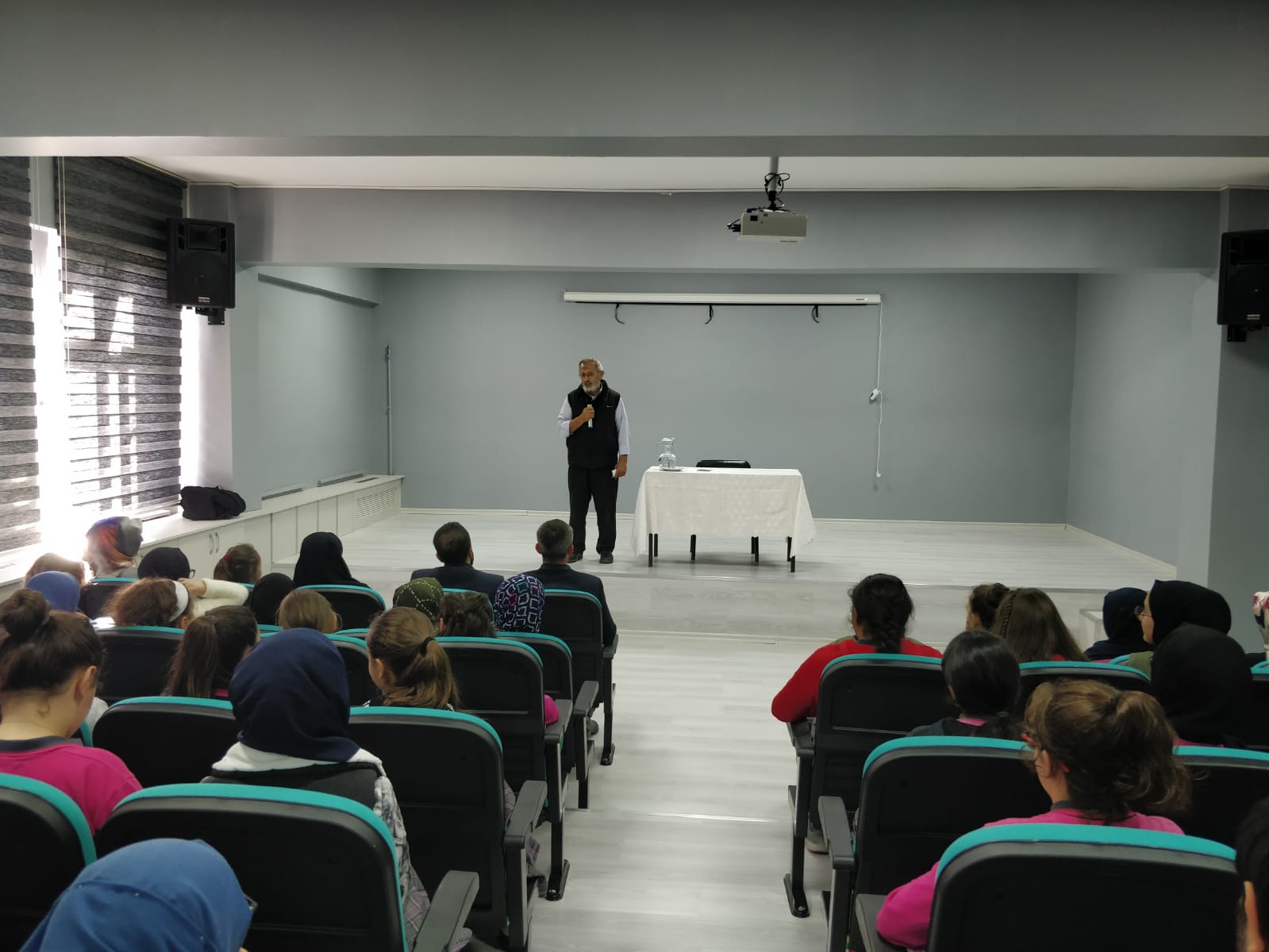 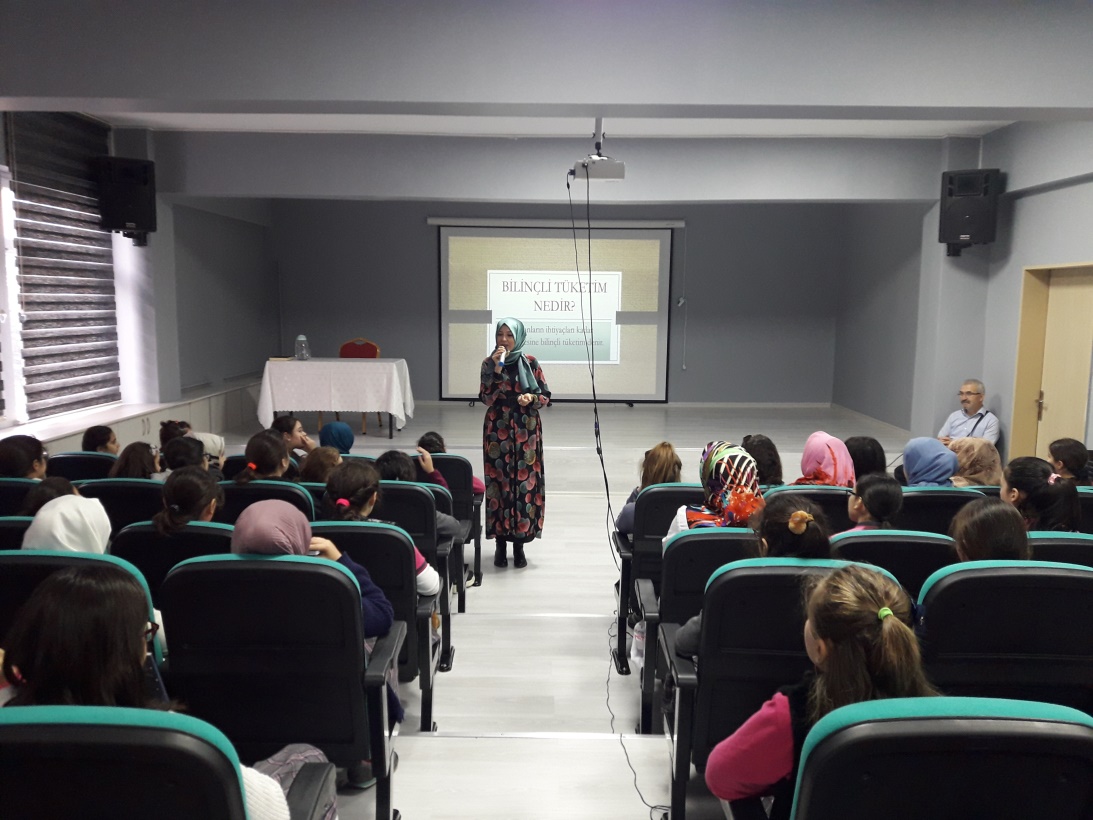 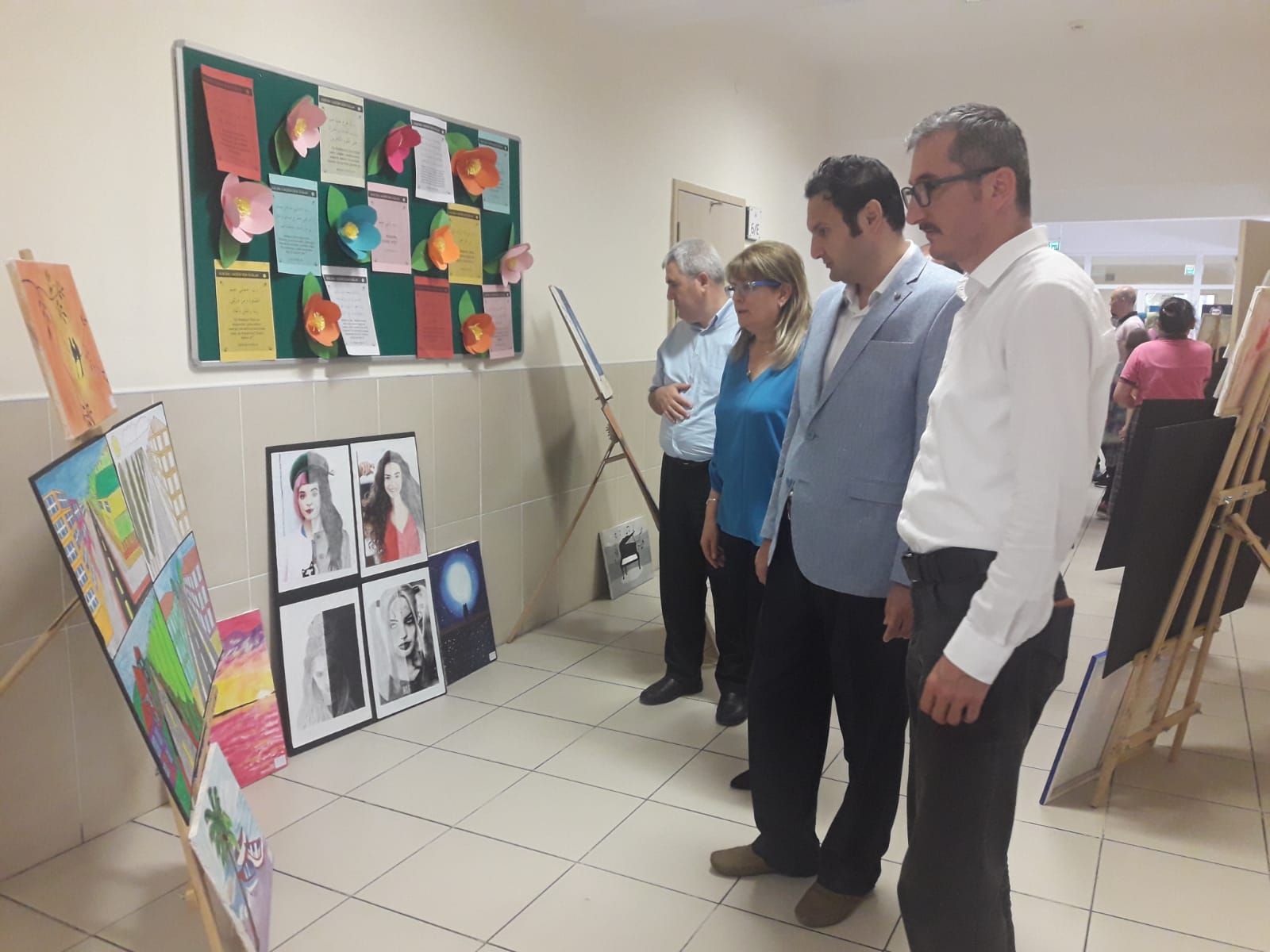 RESİM SERGİMİZ
SOSYAL ETKİNLİKLERİMİZ
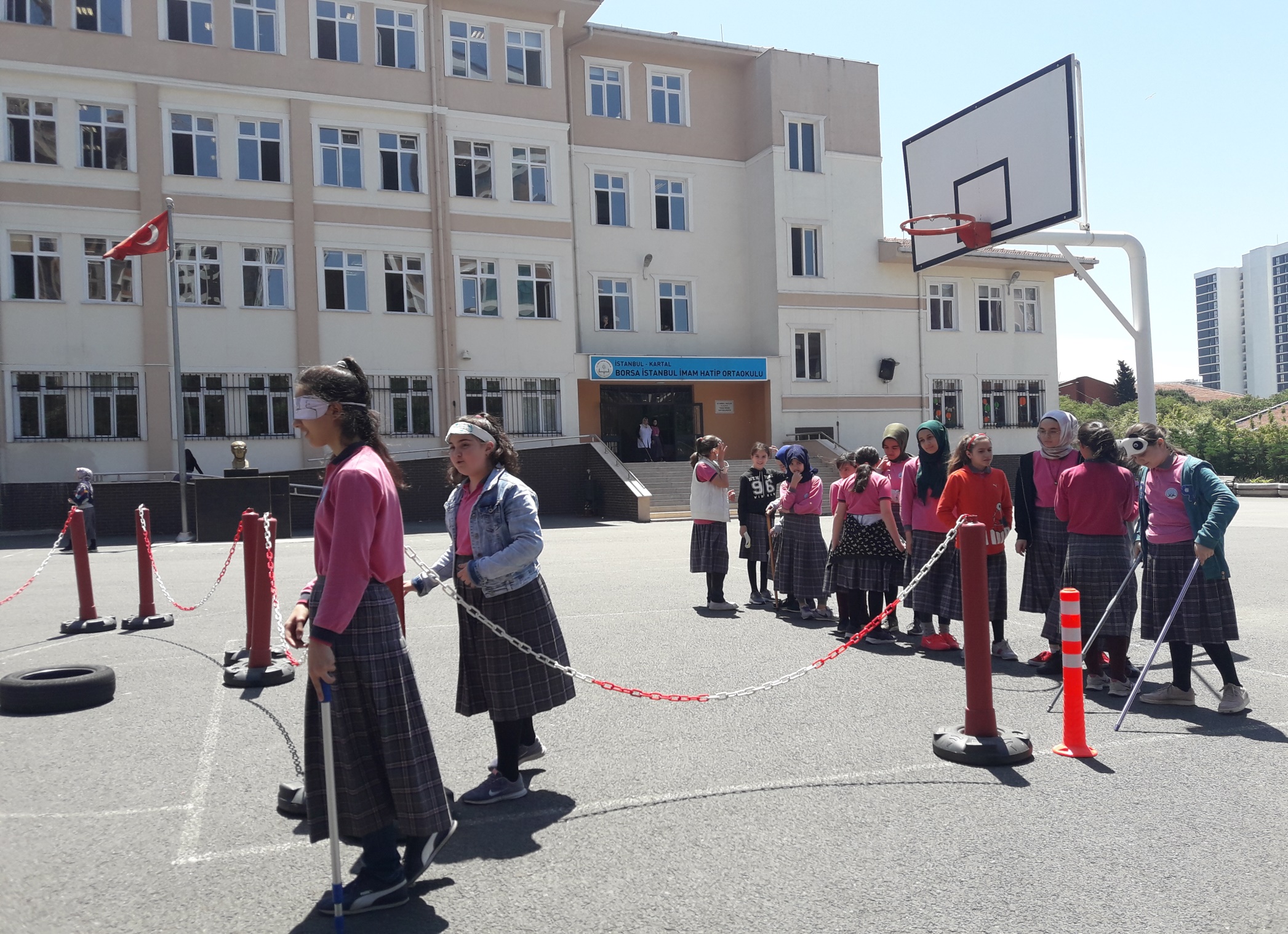 SOSYAL
ETKİNLİKLERİMİZ
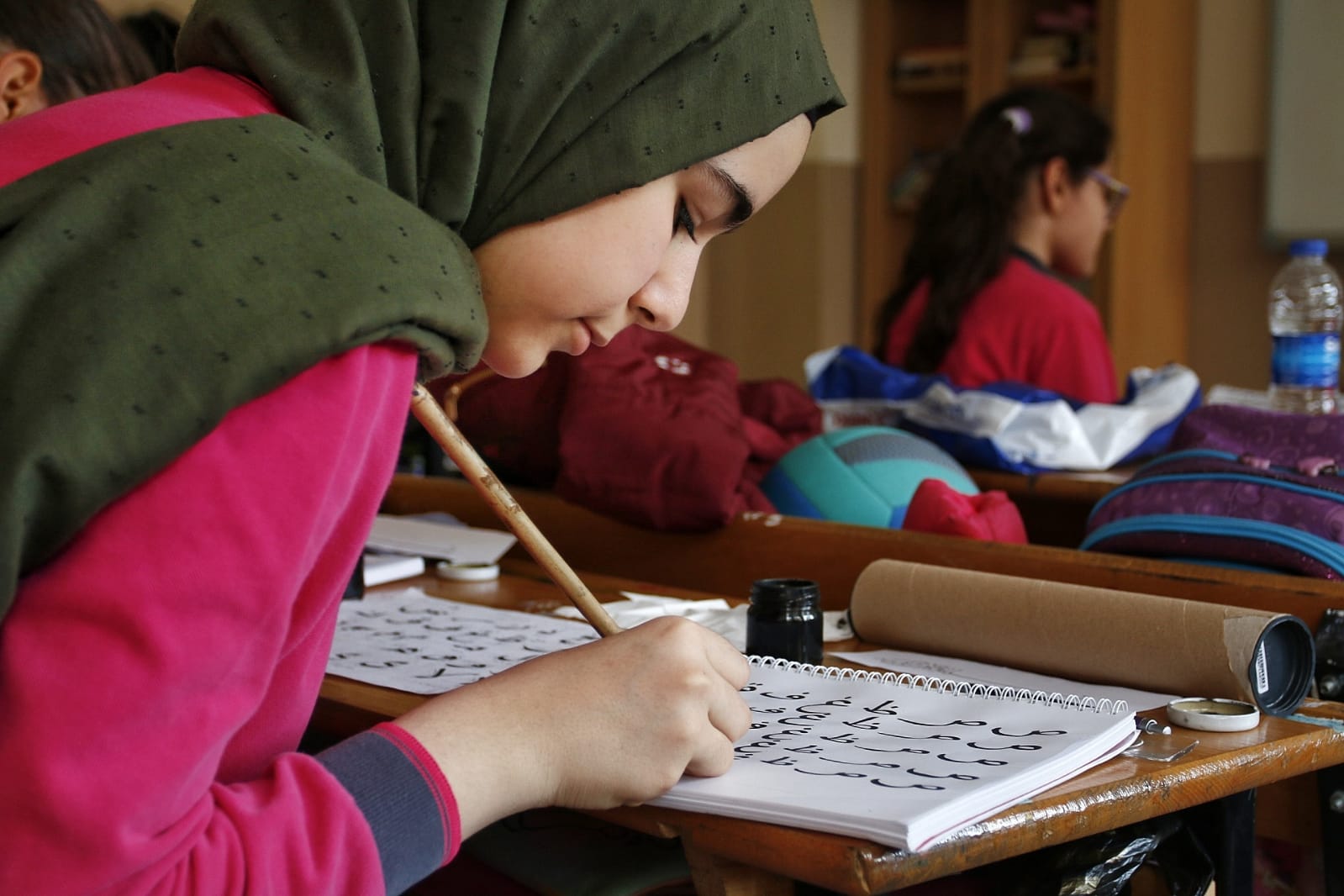 SOSYAL
ETKİNLİKLERİMİZ
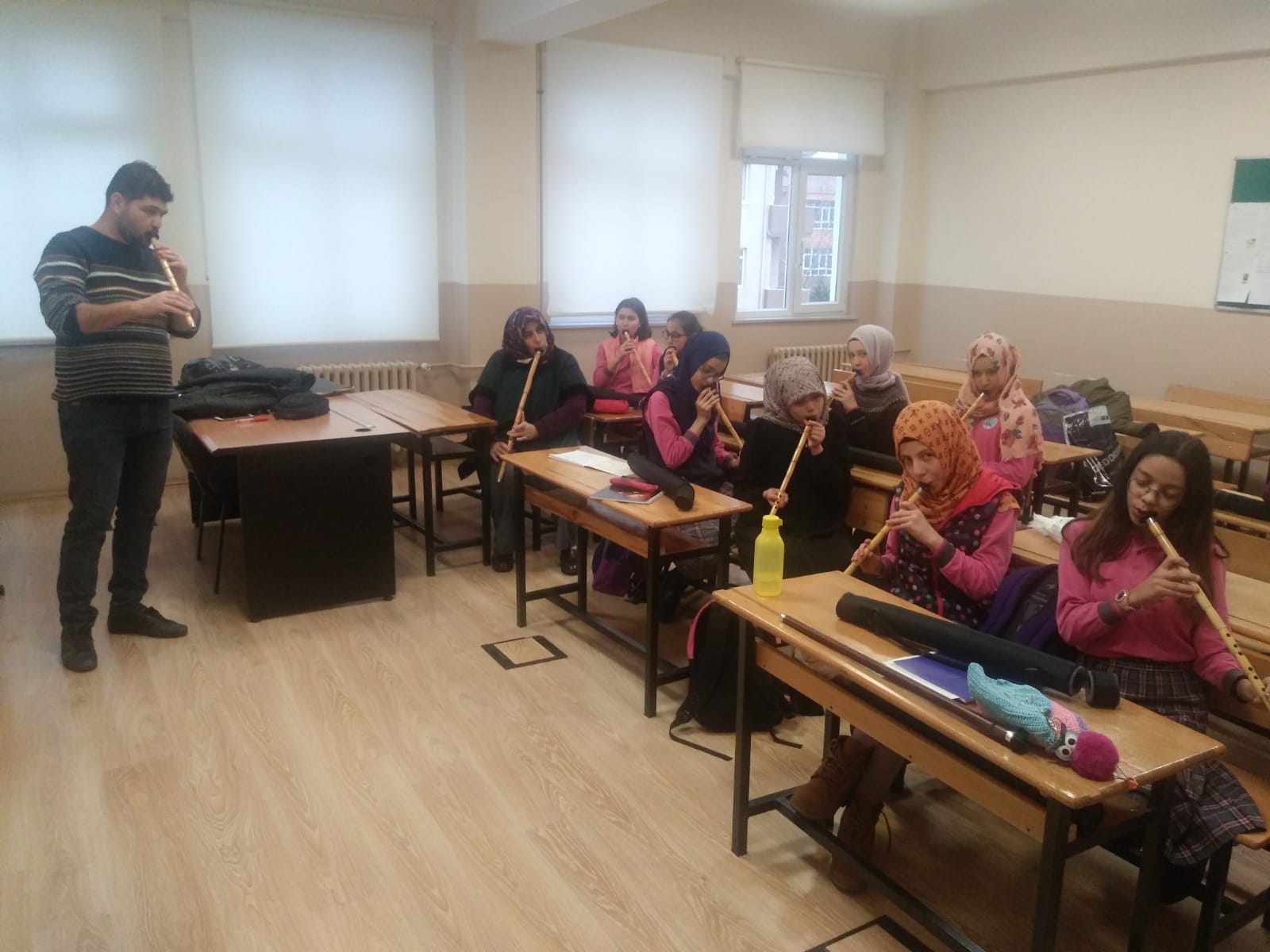 SOSYAL
ETKİNLİKLERİMİZ
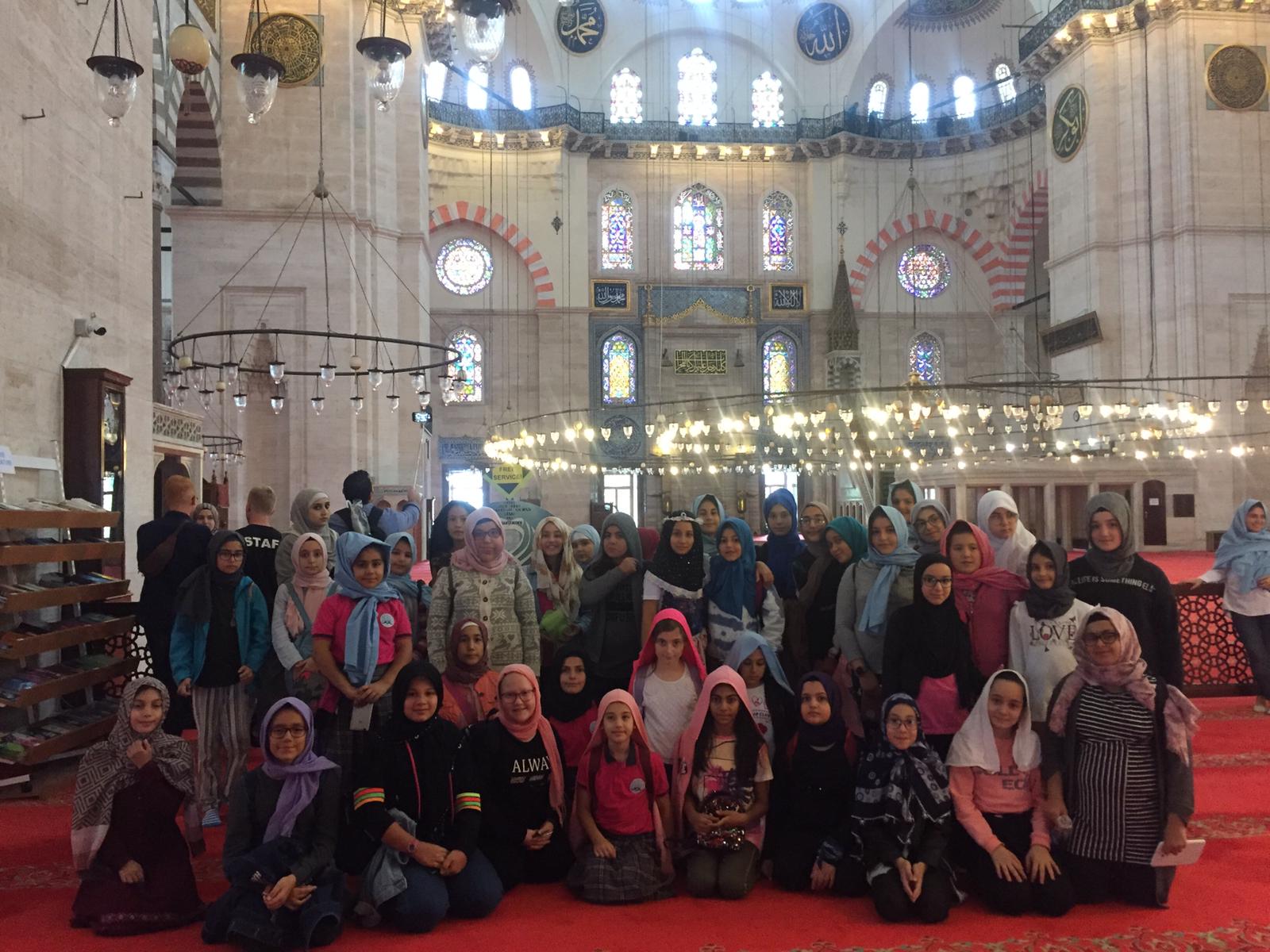 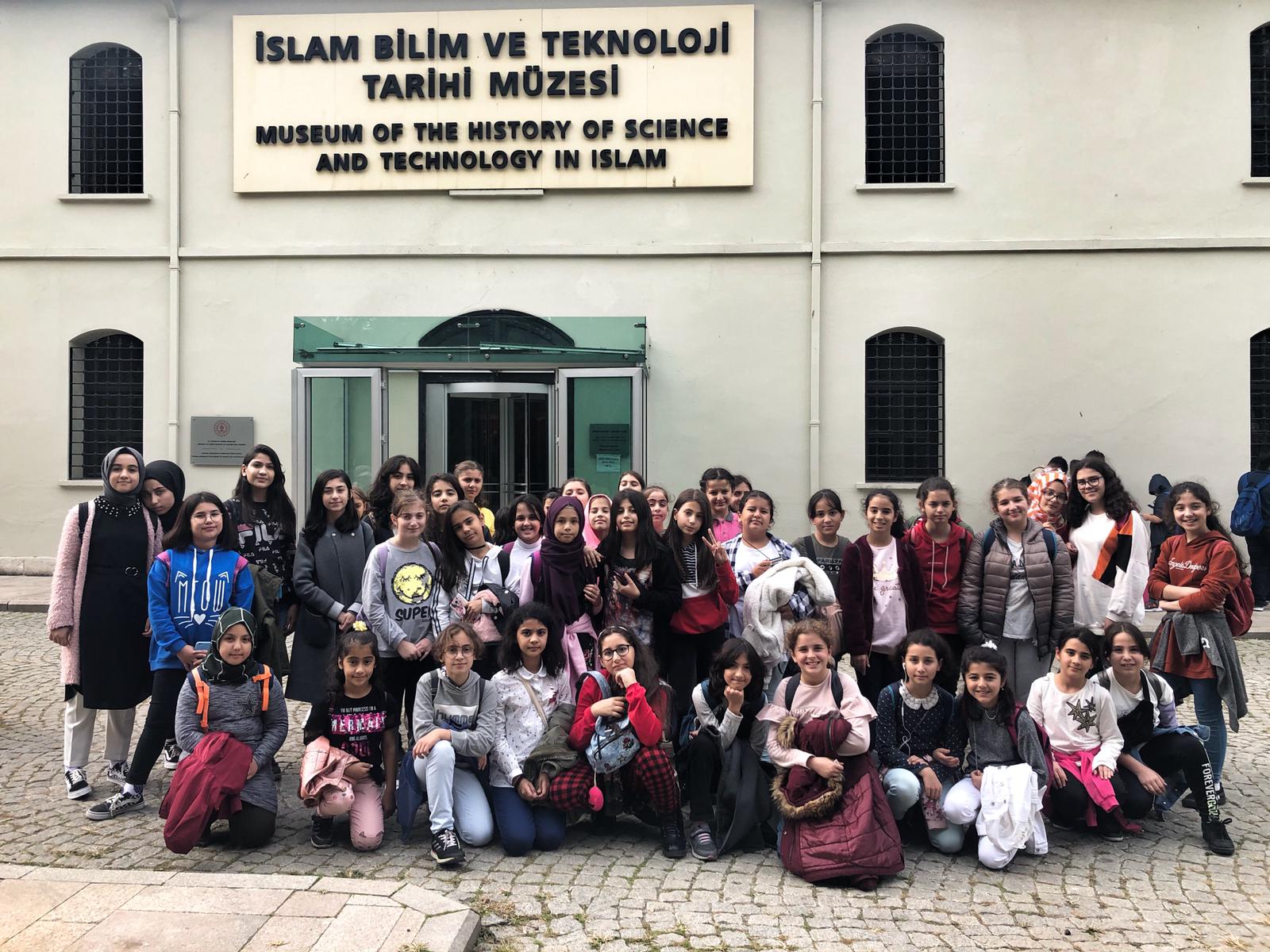 EYÜP SULTAN CAMİİ
İSLAM BİLİM MÜZESİ
GEZİLERİMİZ
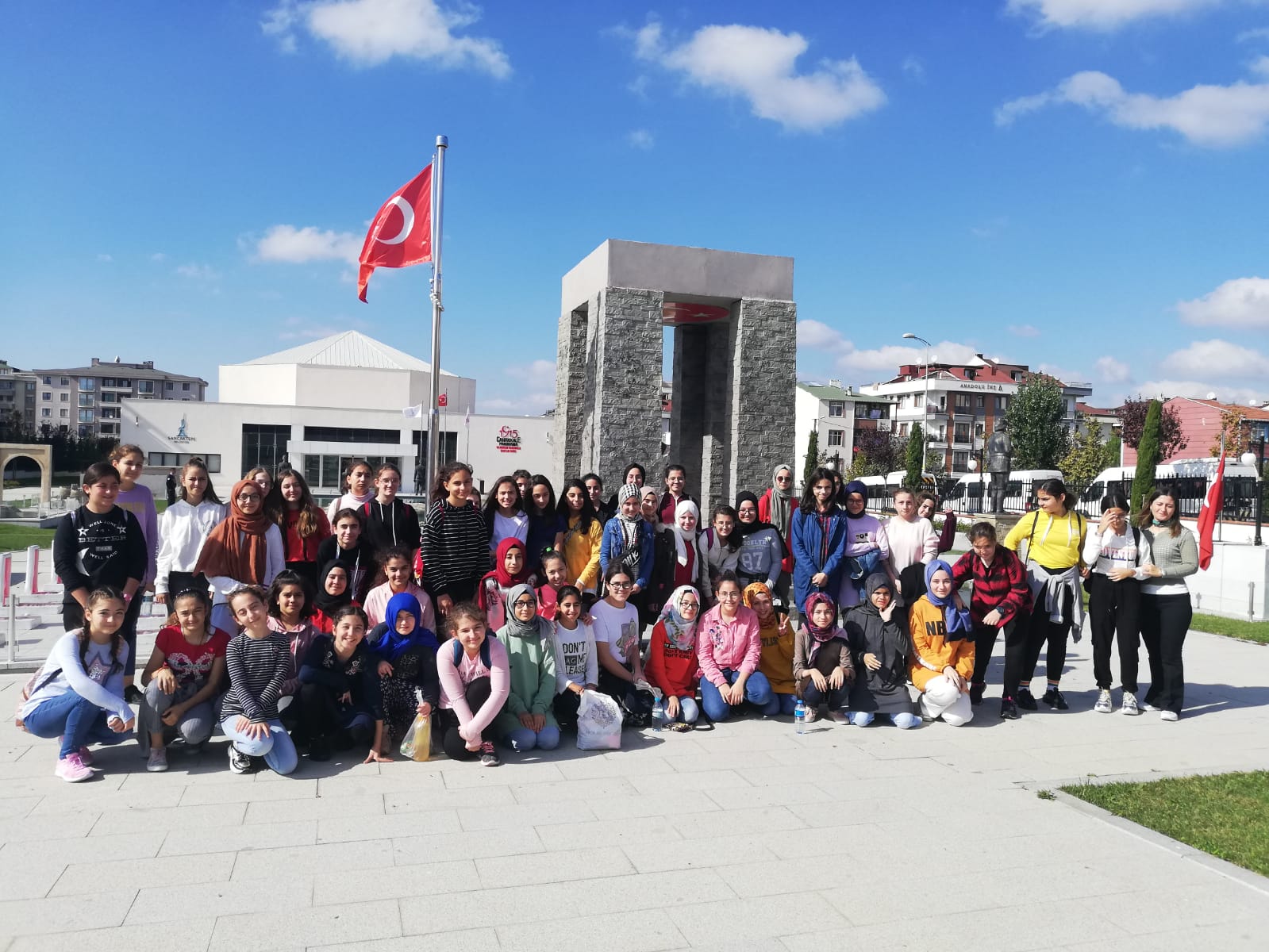 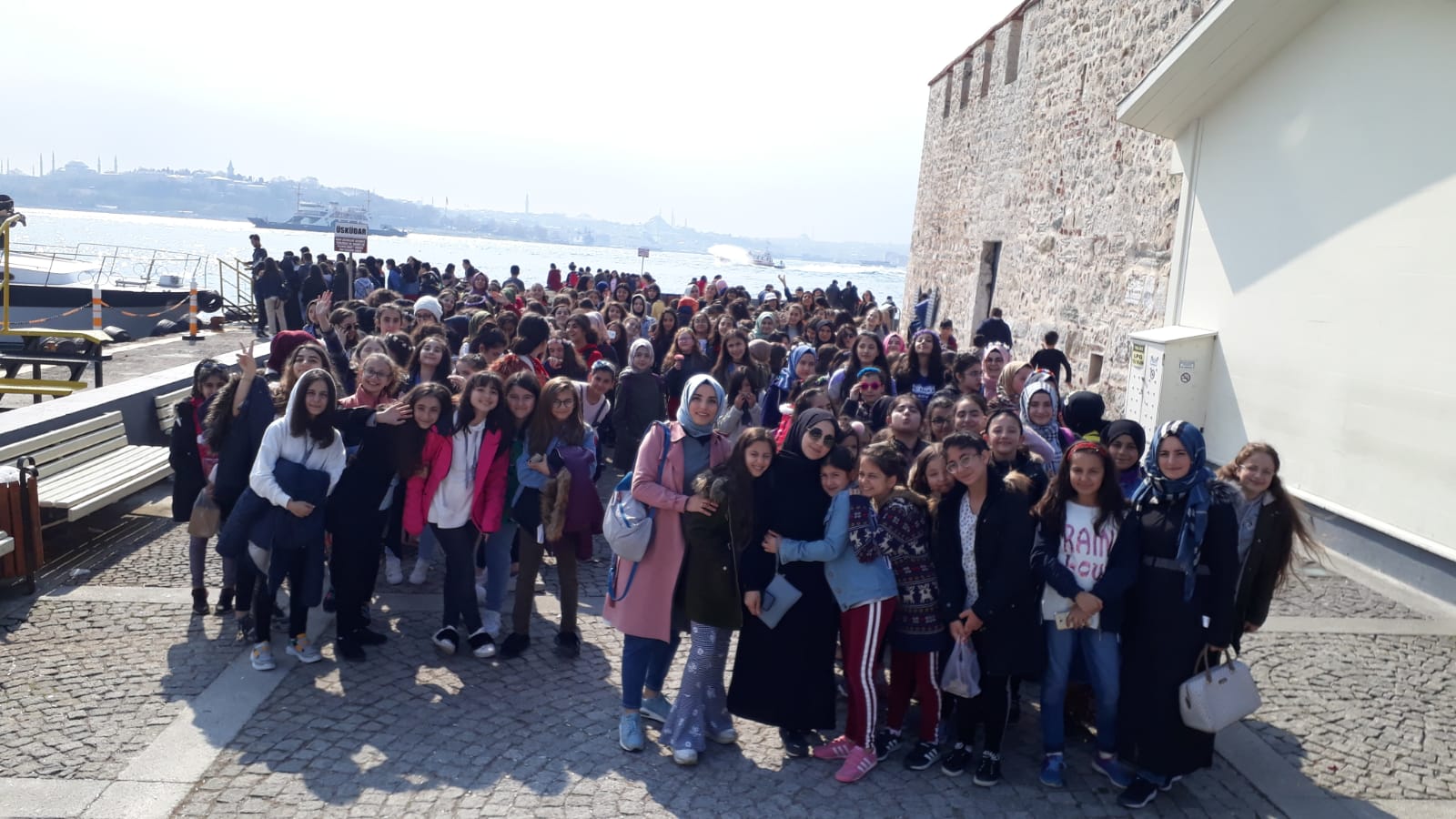 ÇANAKKALE PANOROMA MÜZESİ
KIZ KULESİ
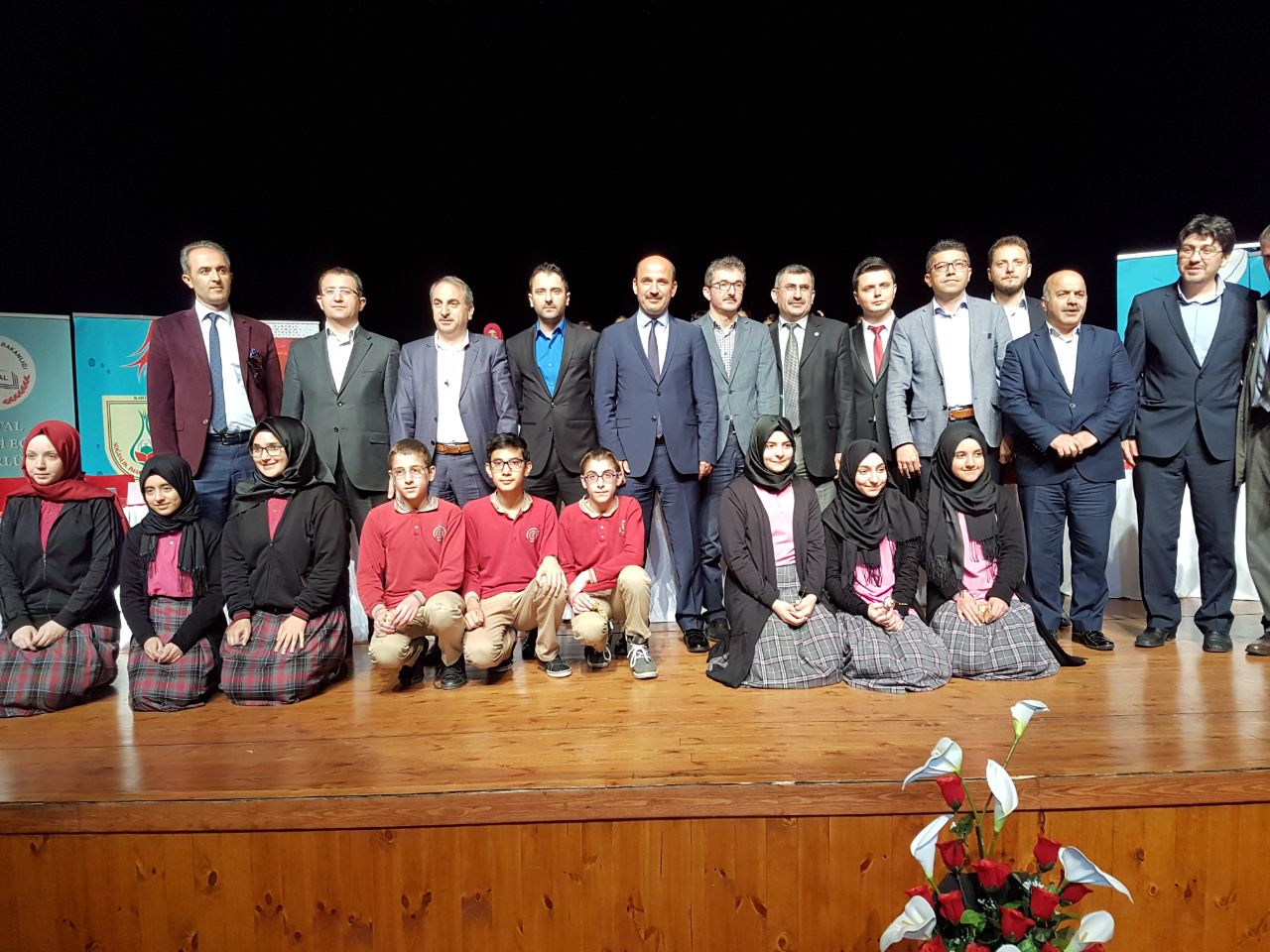 EZBERE HADİS OKUMA
SİYER-İ NEBİ YARIŞMASI
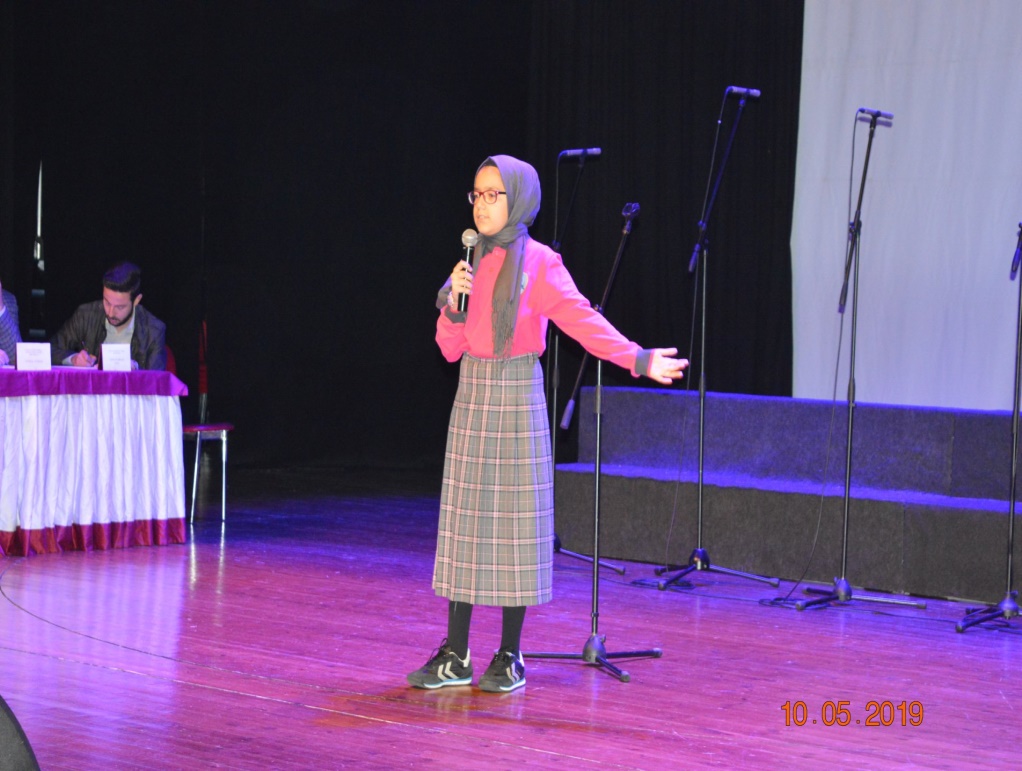 YARIŞMALAR
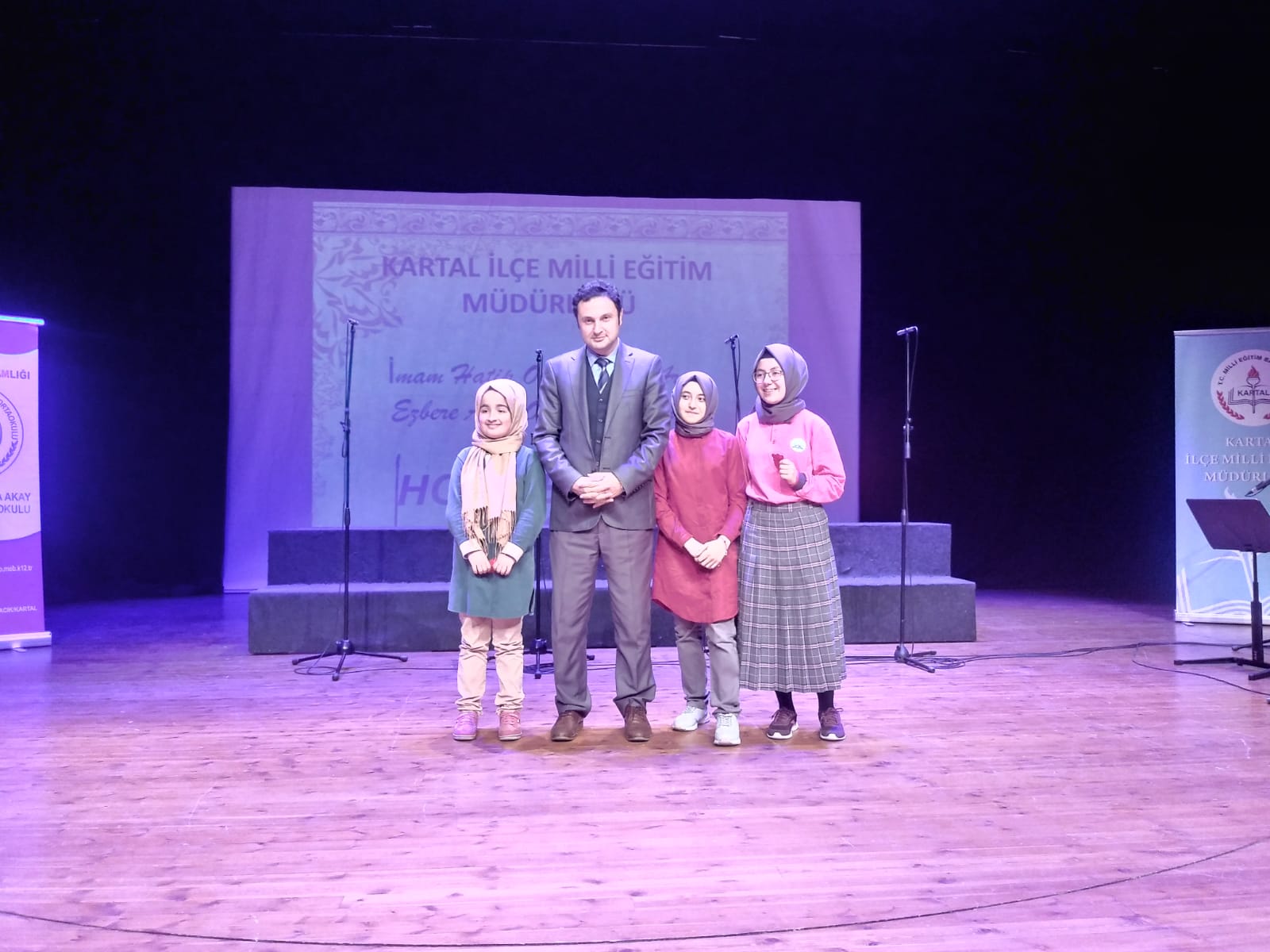 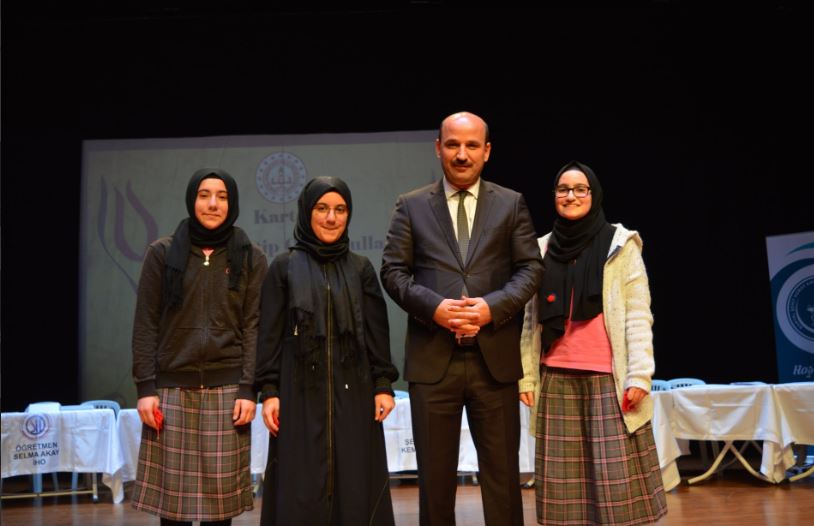 EZBERE AYET OKUMA
İLMİHAL BİLGİ YARIŞMASI